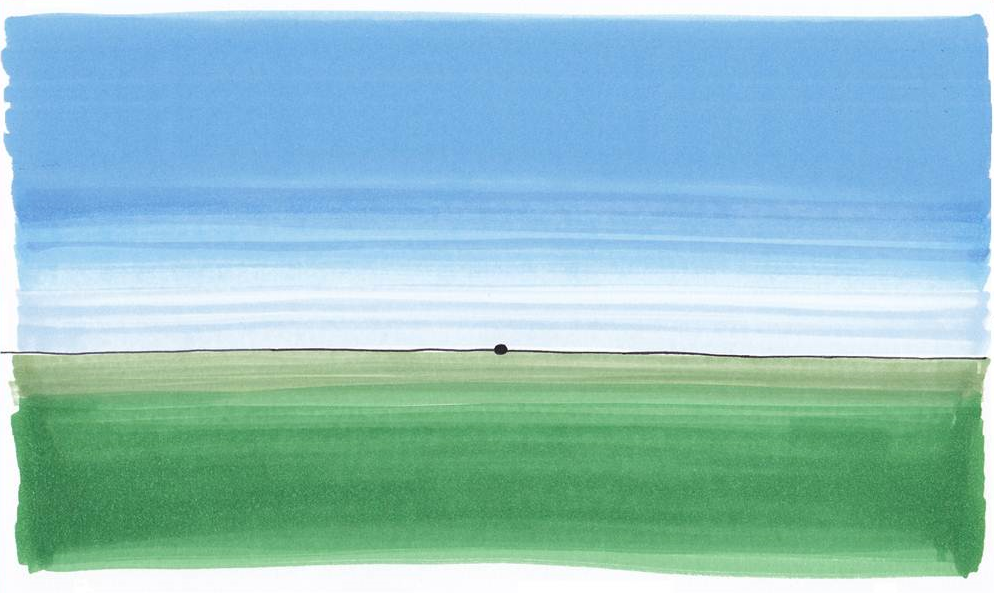 Toekomstscenario’s voor de stad
-
5
Les 5
1
Agenda
Een dialoog  over de stad van de toekomst
Vragen en stellingen over de stad van de toekomst
Meningen: leuk, interessant, uitdagend, leerzaam?

Een voorbeeld van de stad van de toekomst 
- Masdar City, een wenselijke toekomst? 

Jouw wenselijke toekomst
Bouw een overtuigend pleidooi: feiten en mening

Afronding
Het belang van evalueren
de toets
2
1. Dialoog over toekomst van de stad
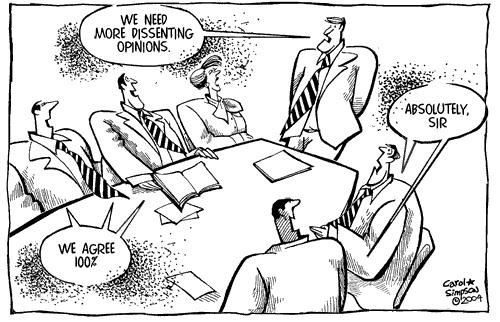 3
1. Werkwijze dialoog
Zeven stoelen, zes bezet;
Op één stoel zit een voorzitter die het proces leidt;

De voorzitter legt een stelling of vraag in het midden;
De voorzitter geeft een deelnemer het woord. Vijf leerlingen zittend op de stoelen gaan in gesprek over de uitspraak; 
Eén stoel blijft leeg: zodra die stoel bezet wordt, moet er ook één deelnemer uit de kring vertrekken, zodat er één stoel leeg blijft, voor ‘instappers’ in het gesprek. 
Sta je buiten de kring en wil je reageren? Ga op de lege stoel zitten en wacht tot de voorzitter je het woord geeft.

4 minuten per vraag of stelling; 

Leerlingen buiten de kom waarderen de  deelnemers aan de dialoog en het debat:
Kies uit vier waarderingen: leuk, interessant, uitdagend, leerzaam
4
2. Een voorbeeld: Masdar city
http://tegenlicht.vpro.nl/afleveringen/2011-2012/Smart-City-UnLtd-.html 
VPRO doc, starten bij 6 min 50, tot 9 min 40
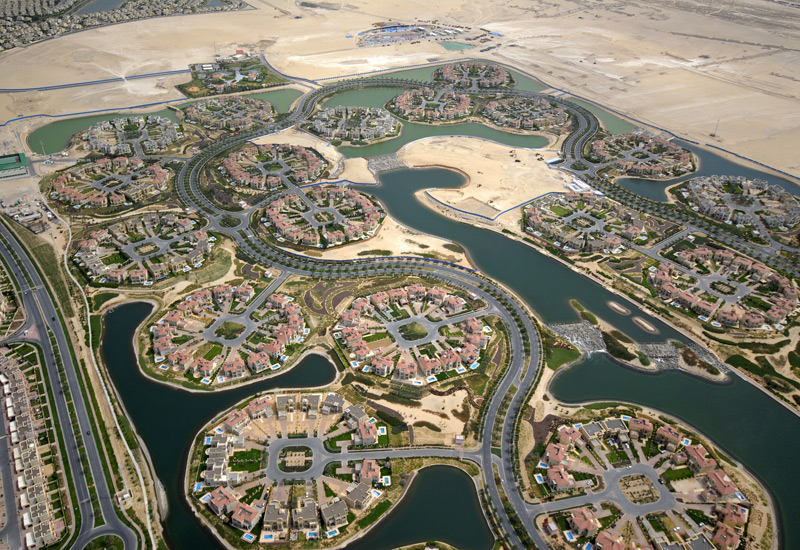 Feiten
Wat gebeurt waar?
Waarom daar?
Elders ook? New Songdo city,  PlanIT Valley, Sitra Low2NO 

Meningen
SUPER   		ENG 
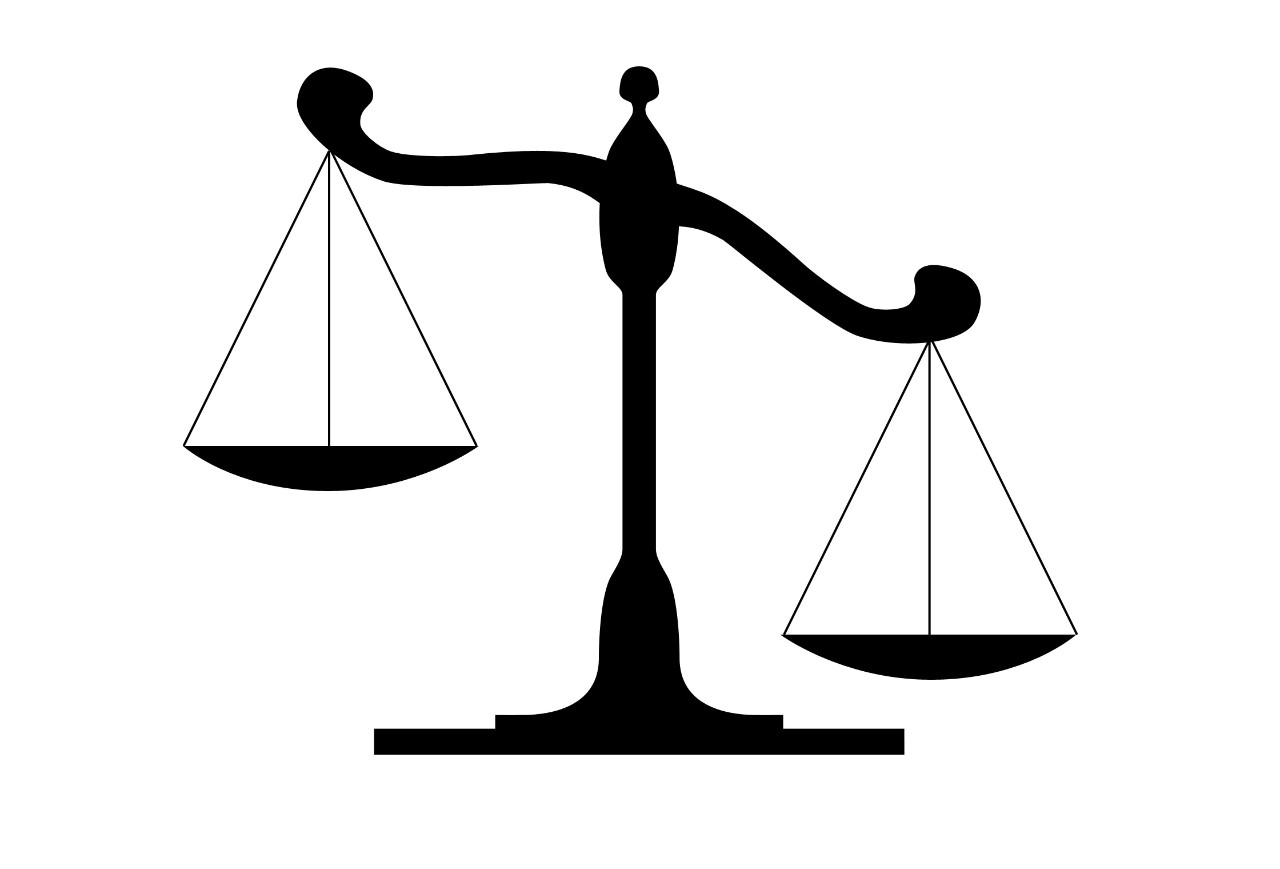 5
[Speaker Notes: Vertel leerlingen dat er meer voorbeelden zijn van futuristische stad-projecten waar technologie wordt getest: New Songdo City in Zuid Korea, Dongtan in China, PlanIT Valley in Portugal, Sitra Low2No in Finland
Inmiddels zijn de ambities van Masdar bijgesteld: niet meer 100 % maar 50% Co2 vrij en afronding uitgesteld naar 2030 (ipv 2016).]
3. Overtuigend pleidooi: voorbeeld Masdar City
Feiten:
Publiek-private samenwerking zorgt voor geld;
 In de woestijn is meer ruimte om te experimenteren.
Mening:
Het testen van 
out of the box ideeën 
Is belangrijk. Hier kan het.
Wenselijk toekomstbeeld voor de stad: 

CO2 neutrale 
stad
Kritiek:
Het doel is niet: duurzaamheid, maar winst
 mensen dag en nacht  monitoren in hun gedrag  neemt vrijheid weg.
Reactie op kritiek:
- Winst en 
duurzaamheid 
kunnen  ook samen gaan.
- Alleen vrijwilligers doen mee aan de monitoring.
6
3. Jouw evaluatie van toekomstbeelden
Wat is waarschijnlijk in de toekomst?
Wat 
is 
wenselijk 
in 
de 
toekomst?
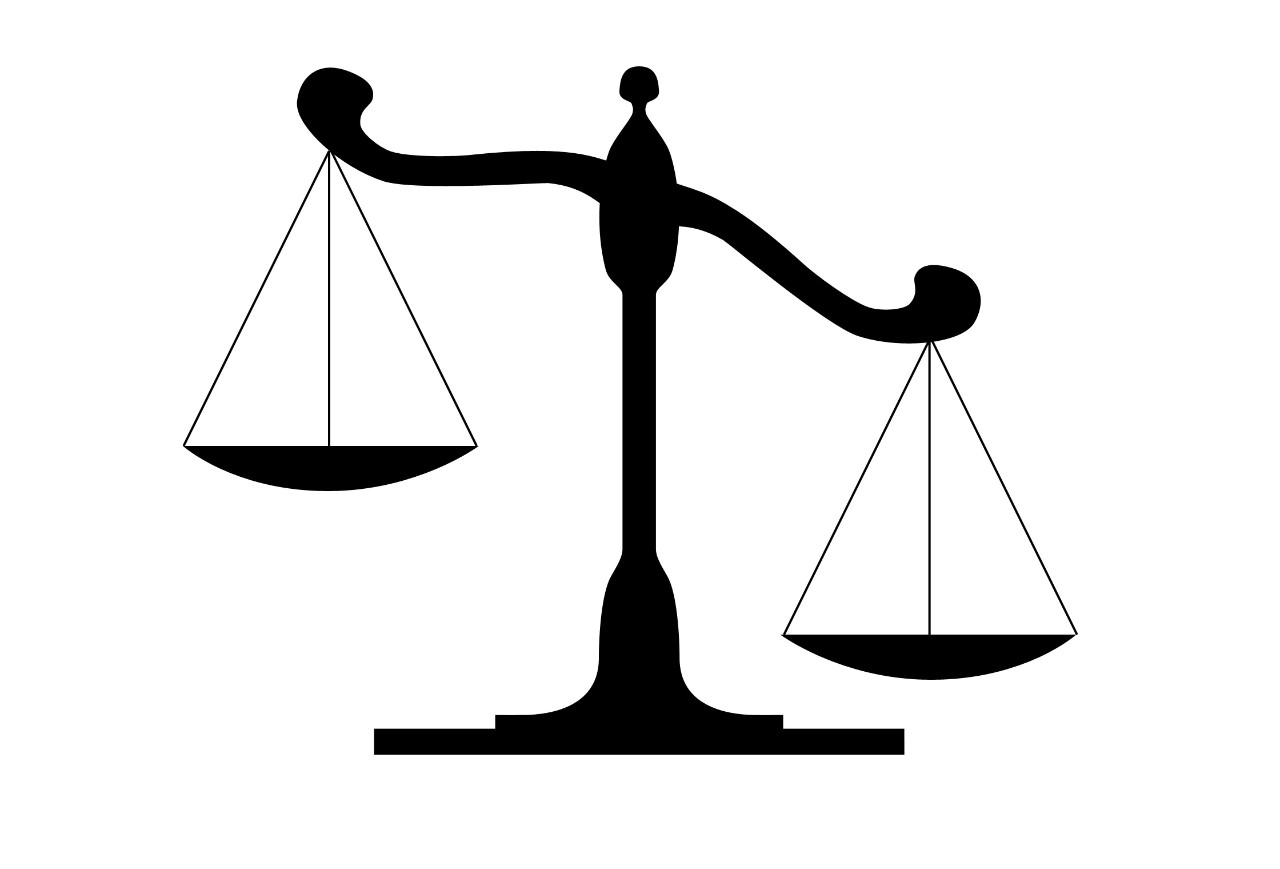 Wat is mogelijk in de toekomst?
7
3. Evalueren: een kernvaardigheid
Feiten en meningen van kracht

Meningen
Plaats-, tijd-, persoonsafhankelijk
Leestekst 5.1
Interessant: jongeren in de BRIC landen zijn
optimistischer over de toekomst van hun land en de 
wereld dan jongeren in Europa.
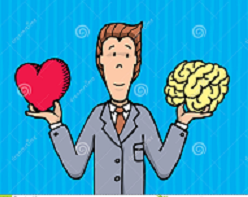 8
4. Vooruitblik: de toets
Wat heb je nodig?
Kennis 
Hoe zit een stad in elkaar? Artefacten, actoren, activiteiten 
Vier trends belangrijk

Voorstellingsvermogen: 
originele ideeën 
Koppelen aan vraagstukken in de stad: nieuwe oplossingen

Evaluatie:
Wat vind jij? Meningen/waarden/ moreel-ethische argumenten
Wat vinden anderen?
Kun je het perspectief begrijpen van waaruit die mening komt? 
Hoe kun je zinvol reageren op het andere perspectief?
“Reasonable people can reasonably disagree”
9